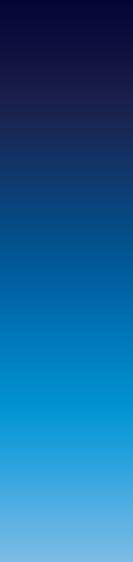 „Moja story, tvoja story“
zadanie
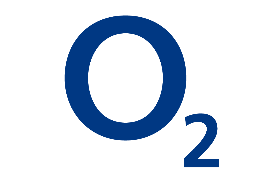 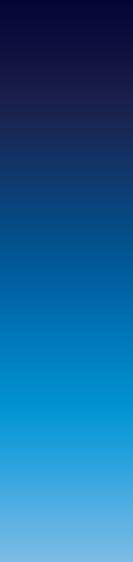 InSight
Mladí ľudia dnes trávia 24/7 online namotaní na smartfóne. Sledujú influencerov, športovcov, spevákov, ale pritom sedia doma na gauči. Myslia si, že raz aj oni budú takí. Ale v štýle #coachpotato tak skoro nie. Ako ich teda zaujať? Každodenným rituálov dnešných študentov je ranná cesta do školy preplneným, ale bezplatným vlakom. Preto ich musíme ich osloviť na zariadení, ktoré je ich #bff, a tam, kde trávia najviac času. Na smarfóne vo vlaku!
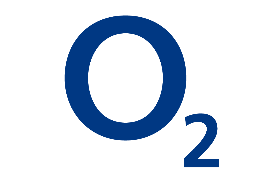 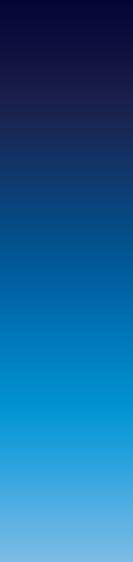 4 vlaky + 4 ambasádori + veeeľa študentov 
=
On-off-line O2 Roadshow
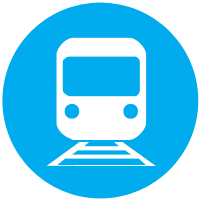 2
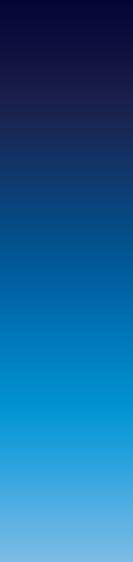 On-off-line O2 Roadshow
Vytipujeme 4 vlakové spojenia po celom Slovensku, ktoré naši študenti najviac využívajú pri ceste do školy a zo školy. Do každého posadíme nášho ambasádora, ktorý spraví sneak peak O2 Roadshow priamo vo vlaku – pretože aj keď majú tisíce fanúšikov, aj oni niekedy každé ráno sedeli s ruksakom vo vlaku. V každom vlaku bude len jeden ambasádor, čím bude teasovať na ďalších, ktorí môžu prísť aj na ich školu.Počas jazdy bude priebiehať FB LiveStream na FB page O2 priamo z vlaku, čím prepojíme online a offline.
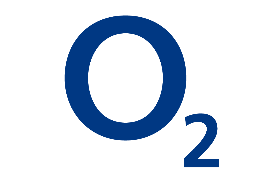 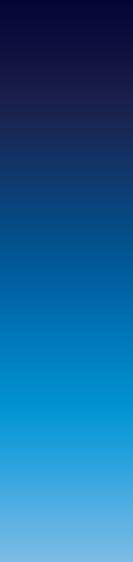 Podporné aktivity
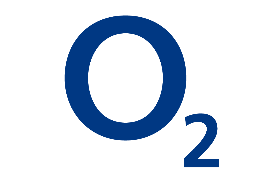 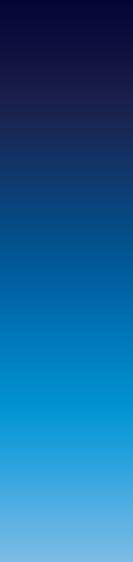 Content na Sóda
Implementujeme off-line aktivitu do on-line prostredia. Na Sóde bude publikovaný content s našimi ambasádormi a s ich vlastnou story. Web bude nastavený, ako úvodná stránka pri prihlasovaní sa na wifi ŽSR, ale aj edu webu na školách po celom Slovensku. V každom článku bude výzva k hlasovaniu stredoškolákov, aby vybrali konkrétnu školu, kde pôjdu naši ambasádori.
vložiť screen článku
vložiť screen článku
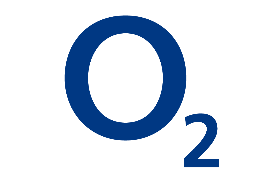 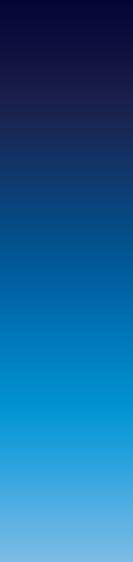 Plagáty a letáky
Našu on-off-line Roadshow podporíme aj priamo na školách, vo vlakoch, na staniciach a zastávkach prímestských spojov, kde budú rozvešané plagáty a letáky a bannery v okolí staníc a škôl. Každý bude s jedným ambasádorom s jeho story, ktorá môže byť aj tvoja story. Budú zároveň vyzývať aj k hlasovaniu za tvoju školu.
vložiť screen článku
vložiť screen článku
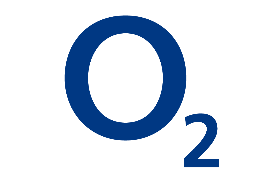